苏州市“智慧技防小区”建设要求暨苏州市居民住宅 小区安全防范系统建设要求（2019版）
1范囹
1- I本栗求規定了居民住宅小区（以下普排小区）安全航范系貫的臭米•，是小 区安全技术防范系跪滨计,歯工和代故的罪本依提。
1. 2本要求堕眉于新昨、始W的住宅4、区安令防龙系統。♦*.乡植住 宅楼'公寓楼、青隹襁、别墅的3?全防茏系統应参国执行。
1. 3芥波式小区按国家中地方41关标浓、妥双执行。
2规苑桂引用文件
2. I下別文伸中対于*鼻求的应尼豈必不可夕的。凡是注日白的引用文仲，仅 «B»的版本枝用于木曇米.凡昱不荘日期的引用文件，乂販太〈旬括所有 的修改单）葢用于太要求.
GB 12663防蜜播普殺例导通用技术彖件
CB 20815-2006视策安弥发控斂孚参伐设备
GB 50198-2011氏用同用度槌宅粗弟毓工程枚木现;5
CB 50303-2015垃筑电弋工3JI工原量鮭收規応
CB 50343鹿找物电于債必系貌请笛技术规范
CB50M8-2018安全博也工殁技术标霍
GB5OS94入侵扱苦系虢工程设卄蛆范
CB 50395祖策安坊盤控系銃工程设计絕蔵
GB 50396-2007 岀入口控 ttSttXffg 计暢茏
GB5JM57-2OIO叢筑恰防曹设计焼苑
GB 50311-2007憶筑与建筑編婦舍方性系鸵工粽没计翼苟
GB 17565-2007 全门理腐技术条件
CB/T23181.2016安全瞥施罠纏食检成囲杀HIT思伶・、吏换、绶策仗术 »«•
顷21741住宅奉区安仝崎菟系统・用枝木菱欢
GB/T 11070.1 2014機富汁请系統铠1也分：理用技术異孝
GWT50314-2006         计林准
CB^2D299-2OO6      住区做字化我术吱用軽度
CBfT7401易也电祝!8像成■主质评价方注
晾*电子81世夏箕安*为去全运占 糸力式电孑d柱it用枚木興享
GB/r 7946-2015
（；B/T 1032—2013
信息先金坟术曾电系伉逸,用安令It术套点 fir息安全妆末月华女装机安余技术昙求
安全骑電鐘桂象*裡，風•解•技术票京 公共安令裡・乾按成可雷息安全技术要求
GBH-20271-2006
CBT 21050-2007
GBTT 25724-2010
GBTT 35114-2017
GA30H-M01费全防電*绽的收紅用
GAH72岌亀肖浜*住及电校防去Hit用技术•件
GA/T73安会時倦工右、序与旻求
CA/T644电于堰会糸俠技木受家
GA/T669.1城市H拉鼓•系使 技术标）i « I奪分：K用技术罢求
GAH-671-2007安国型可祖党讲晨皖核术蔓或
CAH-367-2001视教失訪姓绶系统技术罢求
CA/T66942OM城f            5 »分：信息传的、文炭、吱
•I技术罢求
GAH- 1M2-2O16停车”各与■理布息系綻*用权术条件
GA/TM00 公安
YlVr 1171-2015 IP回养枚求昙求-閥修性能拳敏与指林
YDTT 1475-2006虽于以大同方式的尤■尤司籍EPON
1S0/IFX： 14496谑用夜听生务的先进级頻值马（AVC）
3术语身定乂
3. 1《住馬小区安全訪麓系蝶边用枝术票我》CWT21741中确史的术语和定义 拭用于木要求。
4安全技木防据系轨*木範成
4, 1住宅小区安会皆范集凭一腐由周界狀饮、公共强域貪会防范、住戸安4■肪 苑及小区坚控中心（安全管理鄭統）BW^igA.果筑弟*架拊見由1。
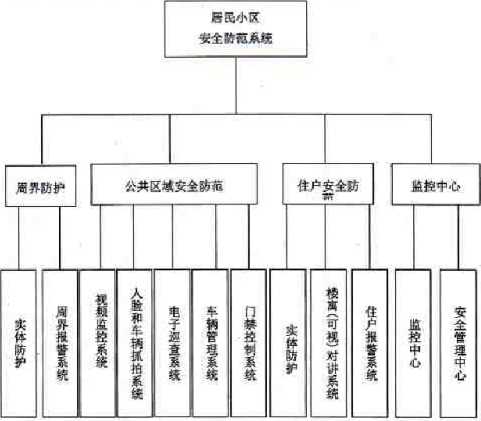 E1隹宅小区安全防傕史統善本栗枸所
5系焼枚术菱求
5.1籌本昊求
5.11安金肉苑系绕府与小区的建敌標会域计、司责施工、幀立驗收，同时交付 使肌
.
5.1.2小区安金酹卮工看型序&符合《安♦信笊工程覆序与昙家〉GA/I75的短 定.安全阱館系慢的设订原別、被计旻素、半成K■与*线.以及供电、詩亀与 捜地慢计成符合《安全防食工绶垣术怀准〉。的。陆-20播笛6業約姐美館支.
513玄余劳荒系统申絕尼焼设書伽户品，应勾合国家撲修笙兑、现材鎧*1祿杯 旗奪安全盼苑管建的旻糸,
5.1 4小区安全物落景帔的设什庄调及公奈野飽费入弟li夢*同**公麦灯岌 投書泉同糸使的厦彼布协済、配套•作为社会款映被參修入,湯时.工阳婚捜:I、 極*興*匝房舍《域奇盅悻粮曾系航ttX#4 #1邓分；虽用技术興哀〉（M/T 669.1毎相美标吱皇京JJ愚安令■水费会《公类安全沒錢厘控京冋佑息安金枝术 «） CB/T35114-2017 if
5-iJ *»M的雄豊、進行、炊障弁ft愿的保存时间吱誕30大，以下Jifi*t 我的以具侏妄点力*。
5.1.6小区鼓!（忱心*牝W虫符合麦丨豹煜定，
« I住宅小房*金的范氏芫遊木配置
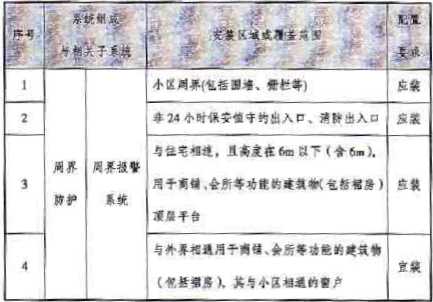 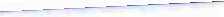 52員界—憐具中
52.1条筑的15齒应这用不屈殳弋候、环琉奪Uh煤裾•枚低的周鼻扒警，统。
电孑的堪导个瞥KE不大于50-.R力丈电孑W检专个■区店不大于 40n.速用*宜育大系统的■*&个曾区宜不大于50・，在不宣安債甩鼻电子H 射辱乂宅技术的级書終Jt。
嘗法用應早式电于国程或住力式电子闱趕; 电子81栏玄或再鞄爵反V2m时.力式电子田世。电孑图柱宣不少于6 煥制.«7■-n±】cn A4£a««$ft* 桂的耳Jg为 12cm± k-.                      ISrmsIcm. 9
上西一槌会H导体責埼/或fl处集毎却司宅点不小于蝠.用鼻事警系航戒毋 应*豪會♦承打.*?«<£*力仟为支第杵应固定率6E・仿区内布笏角的地方成 主景承力仔.承力杯成为会属M成.
5X2小区用算应监检■豊.射入價行为選行則徹 &认、裹懐.啓她的眠动、Sft«认、更核、記敦等点籽会53的相关荆定.a 釜男鼻的咬绶每个*甘虫不夕于，台矗傑6,小■廣界为河0的同界崖檢亙奔訪 M**».
5.23系院的防区应无盲区和死大，且Q 24h«ra
524小区用界与住宅楕逐的槍3頂屋停台且号崖在6ra6l下的.度在埼或裾房 州沿»«$«入侵採涮装債.
525小区出入口室安曜车辆实像屏用与簪学纭点。£禁奚萍身尊友具冇識遡、
w
功能。
526 —般入侵跳渤蓑置的丢携报警喧底对聞座张力式电孑困桂入侵彝虽 装景的藁號段费咆应K何成W5&
5.2.7系统报警时，小区监答中心庄膚声光很♦华导.芳宜在艮示屏或军子地囲 上准确林似报警的贤界区城.联孙楼像机对应区成的莹茬!CH应在U梗平含上律 出，用来显示、環汎报誓気生的区域软况.
5.2.8系统的其他旻求戍籽令《入ttfil*系统工程没计危苑）GB5O3火乾貌定。 53視扱登按系統妥求
5.3.】蕴彼机A要京：
1座使用分辨車不価干1920x1080会阪字並依仇・电樣勒”的绘價机循关 的氽廃囱*2.8nnn;
2小区出入曰、机动車斥丰行岀入口在24h羯色块億；机应衆用 低度皮报象机，旦51足夜何对人睑及直籟綺征的治雷也控.不先许嘆用红芥一体 机；宣内摄像机可使用陈则式針芥一体机：
3小区出入了，主旻通是成安叢BG定*史橙象机，応金箱田内的早均限度 位M50Lux・魚度不足的由没！L与缢糸机杵旬一改的0W3I辨光零；
4都绸救字摄像机成果用集中案电方式，3：内料*机应遍免逆充安芸.实 在无法景免的応采用寛功态員象机；受分及1：異坏位H泉机不德果用POE供电 才式。其它采用POE供电的，*停输距胃应不吊武7細】
5監控EMS无遮拎.里内48來机建光夷条的.应果用寛祜布丝象机；
6画定接依机的安變指向与常控目弟形成灼耋宜夹角宜/冴.与片控§ 株形成的水平夹角宜W4V :
7场保机应采用舄定、丰因的女装支关.安奖位里及高度应不曷受丼界干 坎、破垢.且皮不影喧魂场设备至行和人菱正*活均：度外損像机安歩S；度直为 L8-4m（&入口等轉跣位豊聲外），立杆应釜用要除拽收件防H处謂工艺，葢珀 応采聖边免安装方式，携体应有效防止毘染科动，
8帯有云台、变焦说尖控制的撮儻仇，点停止云们吏童操作2n>i"@5min 后，成自珅恢夂至诙里设定状每；
9室外糧像机应呆取府效莎质击保护精黨，安装在室外《r*设备的挨地电
It
風值不成大-f-ion.
5.3.2小区出入口和地離出入口S设金景礦像机、育人加卷机动车連过犧你机和 年所統拍系统■像机•・全景援*IUI号出入g的实际n况晚崑數黄,金景摄像机 的拍愛角度成仕flIJt薑个出入。无死角.用于日口肯全，養會凱没木金件安箋在 小区外部相It正言的可尤津芟荣在小区内■向外・速另率牌识朋議筆机不#代簪 糸禁抓拍条貌11像机，车辑，袖景藐損像机必顼拍■车■脚正首收像.篷•湾丰 H和前雄国魚人员.牢■机拍*lt處特舍以下罢求：
|车朝n拍糸统擡・机点内豐事入我■作■統（丈样车料机柏、号牌倣则、 祝僱检爲.童埃■强渡的阻爆与传的）・视陝与图值分沒设计|
2板拍方式：机教検尊;灰肉槐備费J!色呆用LED#充灯；
3拓也享第的H觀裁催、用片.识景專須數書位传•至安防中心枝制建存 ・，抓协车精H片葬眼用*網做H在*金存♦踪R&不夕于1♦,暗書旻馅情况 下可在云■壮行宣■中心■用箴，硬■専■不得任于2T；
4机功率例通技*左不低于95%.识射正嚙率应不值于9OTH
5小区岀入口车幼■抽设备应在■絃中心提供蔓夕I个以大冈接口,茅实 HIWI上传重公安营理部门平台I
6小区由入口丰轩第伯汆。的站篆，•号由•用公崇管理■（!乎中貌 -食又舞会W；
7眞她由住対逝域小KJH入口骨効柔*号算及李絶曾従傳息. 井记衆車*兩*It員専美展的留片信息，升同、她点、方崗等#赤伯&应臺加在 無隹的困月上，^ttft«sn£u JPEGttXlTftt
8上曾歓*至少也舍我丰記象•$ ,蓄埼平會/迁备所本小区命。.前■设 务诂号、过车时月.韋遣号（如1. 2、3••氷攵料行養方肉、车关主U号#
9车轩的机拍《!香.上与苏拇市公安局耽网平會最行眾 同沖換，如具flilXiCBiq所属公安晨収冃平台进行联用磐授；
10焊冬9［搔的na谓足《车州十车柯机荏赦罟養入*丄
533小区人弁及軍机堵隼出入。应衣氣券會公安仗术要求的人部乱独註各,并 与本州市公宏用联风平台垠行豪河对集.人即駅拍JR统应箝會以下要水：
1人脍新拍穩饿机疫拍级人有出入口的乏，出人貝面飪传征、行为勢征和 款量等，
2人脸紙拍袋徵飢接入方式、效够格式及涅用野符舎苏州市公安局城市盾 窮菱设要求，
3人巖扒拍欽矜，苏卅市区苑田原用上与苏州市公安易歐网平合盗行联网 对境，各昼較市为吴JL区范国与牙■公安月耳（同平台述行暖同对雄.
5.3.4建魏物所就由入。（舍樓禎出入口）擾爆机安装力由庄勤提出行人Bi的正 5®«n
5-3.5次于小区内却地下停丰库机豺丰辑出入口金景攝象机舰向成一映向内。率 庫£入口各个辛叢灼帳像机应柏柔丰號的正再虫像且稀寬第志吸完抑制功IU 536         机庄安装在电耕轿皐仃体上方一俱的頂部或捷作而扱上
亦，>SRM*4*>O
53.7視負豊校图係座符合以下旻求，
1实时旋祝圈R和冏放田徵度幺検五緞狡伤制评定.应不価于4分（版）；
2 亦区用界的
3小区出入口符人*«*机动卓透*«H»机的亂点朋彼应责尚地呈示堆* J1遂出人貝的新，肖效普两宜All療@通的1/60,丰it按像机贏 面应覆签堂个聿道，施泠处#養卓身、车点如1U捧I東人貝；
4小区内地下停卓区卓《|出入口章道重佼机蝕级顼凿徵应催漕处拍纸车 綱协身、jfcWfnffMJltA貝.会景援像机虫飽洁处拍缰度蛇（出）人貝的体it Mi
5地下停丰庫与小区址亟反住宅的人行由入D・地下聿机动丰停主 库与地无梱谟的出入口、住宅楼出入15.以及小区商歸、会所与外界槍潰的出入 □ ♦ftftSffi®.庄清所沌显示遗出人员而却特征；
6地而车箱宴申停效区、继下机寸车停车岸主旻通遗、主票道勢交乂幕口、 小区主的視頻卽象，反清或员示云毬入只的行为特征和机地车的行缺带免a 5.3.8权魏监控与女警景动的系虬 当摄警控机摆发出枝警信号时,监控中心的 B5镣是示设备应館股幼勿換出与扱警区域相关的視頻甜食,井全屏显示。其吸动 响应部同应W4*,
13
5.3.9冋，传■废責及以下具表：
I Hi?系统应采用數常結杓舷立的专用同店（尤并釆用VIAN的独立网段）. 不应用其饱耳电■貧共用一个两段I
2月専停输兼晚!1入埒。設计应考虐童身的冗*（-般买用端口不超U文 奈凱总墙口•［敢M）.璧子糧健&充值殳化以及Ait的扩容；
3网临交装仇应抠見绶途标慮、XfiS,产品林佛交挨能力应大于設务上 所布貝型各个換口购VJt忌布的2件＜4■双工〉；
＜            控第城冋*&風攻尽*筒化阿馋紡井修枸，同緒
柘扑雄骨不点每就三JL不4呆用原面9IPI堵文装W备.室井最♦侑夹供机反使 用工/IUUMU
5 —債（後入晨）交換机争个#入宜＞IOOM. -M（ftAfl） t 供机设计貫不命姓24 口交鈍机力主.千亢以太同埼口应不少于丨个，-g （ft 入孱）又録仇之岡不应有龙數联**■;二馭（歪驚届）女装机•个姓入靖口年 tfi＞1000M. t«*4＜（SW）R»te^t. «MR4X4#»I. jUtVLAN 姻分；三號（枝心馬）兵役机詠着是二歌（itJUl）女长机的性标聲，貫应 根増系就總换另行专业设计,
6     字说柔主繭叵技第梳的主干■霓设计応鱼満足前场设备倏入 置控中心、用。经埸携入堂捜中Q的帝JL委点挣8F*衣量。廊角債■节点奕用蕾
7交象机的参*參敷应箸會下月熾；t:
•）-*（»入扇）交換权（24。交换机为例）
I咬换客，唐A19.2Gb»；
2＞包轮典率度n&5Mp（E
"二救（核心是或汇豪屡）交換机（2* 口交隹釈为例）
1）史換暮量反M192C牛；
2施普发率应N36Mpf»。
53-10同緒是數字检須支部K控系岐旌釘两个交奏屠之肩互段的IP瘠姓同常 下勇 IU：
1外延座＜g＞;
14
2时建押动应日50m,;
3去包率应wi・i(r\
5.3.11数字視叛安防豎控京她经由有技佐曲时・舊息是姓对何应符合下列规定|
I蓄壊皆备与藍拉中心设吝周堵到壊的佗亀應迅ef何应wj；
2於知役各与用户波各间落壹塔的信息矣退时区应《船；
3祝叔多誓联勃响应时柯应〈％。
5.3.12             BfrH,藍養务宫位置等的字料登加显示功能.tff
**Pfi不取瑁財阳俛的美祝加记承囲故效果.
5.3.13貪控暴俄应能实呀星示聂耽的所有槌康田像，坟投JL示设备盛果用£业 fftt#.是承世备败會的配■应符合以下戛京I
1 1728路改控困像配立不小于U8的晶示設奏；
2 129-256用专控圈除配置不小于1:10的整示设备1
3 257-300爲险控匮爆配星不小于I:t2的旻示设备：
4 301 »U±tt»ffl-*M不小于32会的五云设备°
屏暮埼必魏至少使用1台42寸以上大屏慕显示设备，其来42寸以上大房 暮息示设各毎台可以按4个旻示设备来计算敬量。
5-3-14霞控系统姓关爆备代整口协枚庄*民《安全防范视蕨安按釆网系拢佶息 传的、交装、控伺技术坚求〉GIVT28I8I-2OI6的要求，京轮应提供开放的控制 按口及二次开夜的歎件搓。。
5.3.15蜜控系壕大于64鳶图狭蝕直配宣屏暮増和弦控营孝主机.筑一对监控图 但追行曾理。
53-16厨有款探机困徐应堆行24h金天候记豪.保春較丢应325侦/秒，保存 时同应A30天。存僵马说BU65編玛不禅保于2M,等疼視!I 1个月配畳的理豎
StS不小于0.7】3T ; HXifiH不禅值子4M. <>«« 1^月纪宣的硬会尊 量应不小于142CT,
5.3.17屏M*台设冬屏*分静率不禅低于1920«1080»，统爺码覇粉3、易 奈鼻堵的会耕率指株点与也蚌員伐凱的分房率粕遗U。
5.3.18操控寫勺显示设备之旬应保紳夺型距胃；对其中■点!fl*逃行国定宣視 或蛆換监視.
is
S.3.19录像设务座具而缆興丢失、示比便. 5320系統直果用人检弟拍搔■机等智■化&扱分析处■拔* ,具有虚家-11. 目林枝或 拧为分甫、««»«*«.快«E*«9^ta «««入口机
5321所商存催田，資轩.反不15鰻損學可用通用視M■斂敌件■放。
5X22系统府锋烘寿就約控制质。及二次开狭的依曾禧口・
5J.23      +       笥息分JL安全认ii等■¥功能的［件。做件
应采用冗余tfctt. 1［淺君双例沾备份.
5.3 24 MtfJSRffl的关賀传榆凡虫宣堆有双*由配宣.#月骑大1•掌做好安会
HWMMo
5325系统座采用値备7：金坟计.♦统的美嫌粗昔或美鯉没备奁设豊嬉(玲)
5J26在住宅*1.宜K手韦飕其•商空墊•盅控诚械功隹的員燃重建集晚,
勇保轻宏时竖涮答只安仝事故•
5317泵穀箕史要求应符会《包策安防童控糸業工程设甘題苑〉CR50395的规
定。
5.4車■瞥理系统栗成
5.4.1泰貌应官点对出入口，停车库(#)出入口及其丰覇通行澧。实痛世*、 行车信号指示、人事丸債及車料贫査报嘗寧華合督孝.
542木区出入口、地下払动牟停丰4出入邙宣安装特沖・道伊，幷应寿冷岑何 警景标忘。建闭廃具有防止由千谡缓作!t賊但人、I■车年事故火宣的安全褚城. 5A3对小区内等粗前车鶏中春故区宣貰期
5.44 ］［通小区叙线系的地斥出入口反挣専小H由入口基求设■・
545 ■続安装座符合《•令訪革工程纹术E〉CBXB4S-2OI8好七童和美貌
S3
5-5.1小区主要出入。腐长豊该卷管理・片估宴宜筐用#二代分份正信息果集设
♦l#ttiR«H,做到塾出小区的外■衆人■会部，下擅走•
♦x^KEint^Marn.成安装用门車成煉*■口油度限位笑jl
a保注■元门看效美》!.且弥止尾■吏入,
S52门蒙枚，系财載号泰区安金宙苑曽理的■養•长不冋的通行村象&其牟 入飯别芝行控利与管理，対人员璋生it,n倉识）Kjg制庄埒会《出入口校制*俛 工＜1设计虬电〉GB50396-2007 ff 9A1 4r* 2歡的粗美魚走・
533岁4!*就歓绩坦蝕方角为部妒面叶•门第控,爪挽必東与火灾授♦*統及 其能#怠琪版屎坊球场.当震生人员应後不用負行花便识 读雄件即可安全通我,
534 niesti*. ■力•皮禮w在受篷net内.防养酬破坏.
sjj n箏控制xte应具痛江*省居住確、ic卡开门功th宣文拎二惟弓机黑, 与像措tbRU箪多仲竹技术开门.•土采用ID卡、H字虑■嬢饒等方犬开门。 $俛平會&彩有多fMtJB权陨.所宿H作巳承反保存J年Gt上.
▲（可槌）/誉家此痺立优一的门■尊令亍星乎台.弁与公安・n驚同平台*行 Mil-
5.56 使用二位玛沢割亦丈汗门计.二條専*■敢使用酎用应在10分#仪内，只 能使用1次.it«jg无敷；在无冋博tr号彝责下鱼可扫屈并门.
5.5.7监貌中心成有门禁輝舍骨现平台.平白&件合以下興衣‘
I «»»fc入口单元第。机歩门•吼的刷卡寧件直传输芟蜜校申心门* •會■理平台存譬；本地存食叶同成不少千I*.本地现会容量不骨管于1，
2门亀格合¥瓊平会苣侵村她由椎植&由入口■无耕口机移口験机讨每 -次串卡季件*S紀衆.井It对亭件■■戏行憂會为讲泉：
3 nftC.合標讓手台宣在U使中心優供查少I个RAH«n,第实猊數揖 上停璽公主管理毎门平台；
4门禁尊合曽理乎合备设$的房悖、堆号由相対成的公安管理1B门平台统 -膚义并分配；
5上传敏男至夕包舍元兼編号、菅■平台/殳4■所在小区箝号、宙绻扱备id 号、*卡亭篝崑生位宣、发星叶同、卡号、财卡人所在房号、刷卡人 姓名、K卡人矣偉泾号马、豪系方大；■掘在本地存緒訂网不少于30美.
6门豢刷卡寧件皓載香・苏拇孝区慮UJ»U上与革州市会安•琰屈干會建
行基耳肴楼.各县馭节知矣江区亳■身所属公宏眉度用手含进行彖胃对接；
”
7                                                                   .
5.5.R                 入口栓制系代工程设计緩殖〉GB3O3‘96-2OO7.《楼
XXWfH第1邨分：童用技术要求》GS3】SOJ-2O】4的風崑.
56 WX （1T«）M*»O*
5KI 4•区由入口的区。札、11株畐入。的*元*!3机与覧技中心，母申心机钓 件,方式为耳埼受（*姓或无也回壇）.K焜采用无残田缪樗0庄耳，断回債警 功・，»««入口的単元抻口权在H同状奋下庄具备圧$门葬紡总。
50.2小区出入n節区口桃安船正嘛逸♦小区内冬住戸宣内机糸♦理中心仇.井 麗务對由*户.
5.6.3楼枚出入口何域下机M車、*机端奉主専■隹宅#棉场的出入口的阜尤粉 口机应能正•给/亲尊元内任一住，亶内机駒「现中々机，
5五4拿先蟬口机H成门豪為晚应具中江本書層住注、rc-k^n^t, ax# 活体布級等务骨技木开门.単元鄙口机禁止呆用ID卡、ttt 审胃按恍尊力式亦门・
565楼株出入口的革元承口机寛具备械12功兌.井範At理中心机尖现*无门 的并美U$««I鷺安養不處・舞在只雨中.着无庄Wjl.          fl
像机Jt奚不圍函对責“用充或有遂推访，
5&6室内机点具痛提♦!实现开•訪飽；座隹正•哼叫管孚中心机,并宣嘴•（目
5.6.6.1全散字可養对渉系统（卽RIH ）亶内机《，息蝉・）人帆墨看一・1臬単 成］1示可视对■模块，成具白粉貫方址《:（看口舞功使），#«« 通话攻关#飴會功亀.
5.6.7别墅和H式佳宅内的室内机座堇夕看I个貝备可亀对讲功倭，宾他奪尽《3 宜有对讲分机（不直接耄肖戸分公卖区域的埼下豐餘分＞。
S.6.8楼寓（可槐）対讲系就的蠟话语音在湾峰.田像应♦湾*质承人艮的而标 *«.并触功卷值正富.曼示信息片可*、M.虔
5厶9 #*可供聲讲岸焼為帯口机宜具有访客尚依及斌拍段片的紀狼、田放功能. 用垂母录存，设备的奪量宜M4G.株口机应具&陪弟教警功段.
5.6.10管理中心应看管理中C仇.使用电织加敕件方式实|Uf建申心机功施的.
11
成双机管理中心机廊氈与小区出入口的区口机、单元门口的単元拐口机、 住户里内机之同进行双勢逸玲列覆话，it话诏音清暗.不应由现按3（啸叫）现 4蕪线平台应具有多圾管理扱陨。
5.6.11毎白曾理中心机管瘦的住户数庄W5C0夕.应H史咅（视）奴信号等塞。 3.6.12瞥理中心机应有姑客信息（访*呼叫、住户应舊筝）的紀录如査询功重. 以及异常信息（系统停电.门顿故Ft时旬等）的声光受示、记彖和査育功能，楼 富电搜防塞门开启状奄的拎跳時何910时宜*报蓍功能.信息内喜应包括各 夷*件日*、时向、樓栋门牌号等。
5.6.13系能共它妥求由杵合《楼冈角讲泰統及电«wsrja用技术条件〉 GAA72.《联冋夏可勰对駐康貌技术票点〉CQT67S-2007的定.
5.7住戸馭轡系統昙求
5.7.1呆鎌配览应等合衰I »*.
5.Z2系統且样合《入侵疵费系建工聂设计規范）GB5O3X的规定。
3.73紧息报警（史助）装H应駐合以下戛求：
I人工虞诺后亀立*发出賢怠鹽書（東映）債号；
2 壮科、主酔虫的環蔽、可8、受子樣作＜5隹安装.fi：腐卫生何預関 安裁位置，住宅每是变貰部长暗呆息気嘗技《s；
3具有肺快触发络JL能发理警旨施白韻，mtHOAXft作方式。
5.7.4报警投剝屛康料会《防麦參号控钢専耄用技术条角,GB12663的袍美规定 *.还应特合以下票環：
1应能接收入侵採湧舞和*每报誓（泉財）装豊发出的报警及故障岱号.
具有按时同、区域部偵技立布防和搬55、外出与豈入是退的舞程和设量等功能；
2防区fl［庄漏足it壊设#没置的专求；
3扱费控制鼻应与小区監控中心联SL
5.75堡控中心报警控制管理主机应浄含以下要求：
1辑偏程和麻河幼鲍.系蚊在留南与具址居域軽安全肉苑报警网华的联网 按口；
2具有呈示、存紡住户＜♦»»!＞发送的报瞥、韦撤瞥、求助、故障、白 检等估息.以及度先报警、打印、挠计、理检、衣为和记象报警本生的m斯、衬
>9
她也、損♦牯食専3*傳專的功能；
3支純$11鍰♦樓入.具备田时处理多後或*，貝貝报♦的功陸，
4木和用户分H■建的功鞄8
7 tf9（«a«）＜*AiiHc2^
5.7A入侵・||■部壊胃如安装W•余入受行*・4"誤*11・，雇，採 臼，01 域,W*a«tt＜^at^A
5.7.7
3                ZtHrTMM-MttlfS*
4 ■急＜•♦（应・）集3"鼻用一个«UK.       个：
5.74住宅用入■稣复■■■，苗亶采用。织方式普■・
5.73
5.7.10住*月員好中心忡・會豪用信号应呆用存顿方犬《・.为眼■或同信号 果用以★■作繪.刘室件■鼻償等，关用*奸伶■・
3.7.11静米•♦粉制■・作厦•宜麦装在便于嬢作的11牧。4MMAttW«B aAlrtWHMMT. MB.夂弍住宅•戸备JH^J!入户率*粕■的地 下室）
5.7.12                   C WM）                            i
保证 M■♦化免•不住UK援♦，号凭亮村庫区煥*栗季的.应Alt蚊jLBT*
和《眼M里可視莉将*使技木昙京）CA/T67「2007附"A «»♦.
5J *«♦!«♦
5.8.1电子蠟査■抜世宣应停会以下#求：
1在小区秘费要毒位及遥登路绶上彼宣建麦A.坦斐笹或渓卡器汶置应零
固；
2还衣维枝、卄伺技技損弟妥週行蚤定活俗改；
3能殺辻电E««,打甲各選*人貝灼到位时何.具有对遇査时同、地為、 人员和阪序暮蜜堤的员示、国埴、安輝和打申等功能；
4具有建養建筑记華覺天。
S.&2 .*«-ft*R<ft£>2o
5.8.3系统其他要求&符会（电子連登系垸技术墨求〉CA/TM4的靓定〉
5.9監控中心旻欢
5.9.1小KK«中心控便畫不成焼登在地下穿，主防寸用百职唐大于30m'・户 盘宜为长方形.大型住宅小K应程摒设各散量、女装罢求、W闻宝何及債琏挽作、 第修、生清等■家，确史住宅小区或控中心耐钗。
5.9.2監埴中心垃剑室应遥唐产4.怜企、洁）B、有害？像、声源以 及生产底尤存具^房餘性、g 月姫收名的场所，应菱开发生火實允蔭技皮商 的区域和电磁场干我区域・（在无法破升时庄采取招成的抗干抵措施）
5.92监控中心与门卫值參室合用的.広设有膝套安全门与Pi卫值华室相冊髙. 5.9.4號捜中心应史各有级,无銭邊备収络设各、清拷设备以及自身翳妒设备； 5.9S性控中心网塔妥満足公安平台挨入妥或，住根提佑息安全的栢美要享，令 理规划景俛内、州主翎界及安全管理措施.选择安全可姓的硬件或软停产品。 5.9.6 JS控中心应號一配！T〜合药瞥如赛设备，对所有安傍敏字彖统主委设备鎌 行时伸腐歩。
597监控中心的值守区与設备圧宣会隔強覧。安区中心控制塗的值守区与设备 区为两个理立收建区域巨不福部时.祷个区域之网信号连接应吳用双物建路由冗 余设计.至夕一辱采用独立畠由。
5.9.8安苛中心控制室成配里不同斷电源，冇电中善対应満足主要设备壬由工作 2h,负荷等敝不得低于项目涓助用电負苛辱技。
5.9.9览控中心的入系统、次頻安防菜经募箕、出入口苦嵐系蛇的英端後 口及通信协议应務合国京现行有关标准銀定.可与上一毂曽理系統进行史击一级 的套成。
n
59.10 IB投中心室内我具育U好的dtJUF爰.X*ZM®Mfi&200Lux,应设
5.9.11 1ft控中心设备布畳盛符令以下昊素：
I各立备在机房内的右■!应督令u»Wt分算布效、果坟设备•由集中、
M44机釜鱼中.«ff»h
2 ♦!*（«）          便干*/韓建停,各系技的殖甘装机8費
康・*迓力的扩展兄余，札4（美）神死"岡11皮鶴舍《安全药包工卷枝末脉龙〉 GW034S-2018申6J4.4.6. 6.14.4.7 ft«*<«,且豪養的以各盧具冇■存为通
5.9.12机以下系求：
1            引入］
2号蚯宜數没在吊頂內、址叔下豆1•内.井点采用会H1K给訝护|
3金罵护香电败引入黄技中心«L &先作技地处理后9I入；
4 ■使中心的吱號食果K配債臺署.煥■应圧建煉号标梁；
3机房内应该亶缓埼I：沒拜處歪糸停做与电位遂瓣.*♦.机艳与专电位 姓It应*用•康蟻.其裁面农点8163」，工直邪或it集禅戯毒税応A3，mE. 5913 -W«f装置・ atR«kt«i.>K-WAK«.SWf.井 机美««,确保一旦火生案（寧）角■惨快厦处宜。
59.14 H控中心其他夢求反祥舍《安全防范工種技术标准》GB5O348-2O1X的朔
510系统■円和配绶欢备昙求
5 101       绶/敷设为虽#安装,应件合《政気电气.工卷龍工農*会收
« M > GB5O3O3-2O LS中的龍美规定.
5.101                               务届建筑宣采用■曾
»*.商兽是筑宣釆用曼为氢致身装在•电丼内、永平航线3會数祉相曾会的方
3.103中・料，中缱何S便于■修・件并*航揽的实体皆护装宣.
ill IS富与換询
ini安装（瘴數啊貯,设计规范> gbsoost-mio
的票求设JL8奮保护聂變，
5.112安装于褸貌物内的技苗设族.詳唐曾在果用等电位连棲与关用接地系统 的原則,井唐符令<<«*电子（T息系统苗雷技术舰艳）GB5O343的要求。
5.113安企技术防推泵缠的电源焼、信号蛻晏过不伺訪冒区的界面处.应安装 电清保护屏，电漓保护3搂地塩急防■接姻装員应做笔电位连顼等电位连接庄 釆用細廣煥，其教面积成
s.ii.4独揑中心的接她复杲用聚合鈴姓方式,其棲她电風废win；条用址髄接 地时，其室芥接池改应远斉本建甄的莎會再电弋接她胄，关接地电風应w，n, 衣娄在星分前埸设答的扱地电風avion.
5.115監控机房内所有&巻场反可寧按地，疹电呆用拄地常都JK授地携分别91 去揍给号排的方式。
5.12实体防护裂豐
5.12.1小国设有岡鼻实体陆护快it为.庄沿奉区周界易闭没豊，其興筑结构设 计应为周昇入侵衆科鬟宜安美达亲建定票求梃供必昙象件。
5.122整栋出入口电控紡霊门宣并舍及电控曲在门通用技术条 禅〉GA/T72及安全借建的相关規丈・
5.123 -屉、逐旬貞例済住宅、然堂应设有愛式防护會或商《皮店护玻瑙.毎 户住宅底哉分尸貯盗安仝门・
5.12.4楼株倉元一层至二屋可开启分窗庄做艮位或实体防梦“
5.125与外界相通用于商箱.会所尊功能的匣筑始（色摇槍房）.其与小区相通 的留户廃保風位或实体阱护。
6系统建设豪会要求及许申•趋裝、裝收与使用、塚护、保集
6.1再設置金是居鸵小区安全技术防楚蜃统建设Jfi置的重耍保证。设聲
《居住小区智竜化県维建發要点与技犬导U,及其他用美要求.新建居民住宅小 区资金绶入按凶小区忌*筑而簌核算.一星扱每31方米成不低于30元、二星級 每早方米应不低于35元、三是裝尊平方来应不壁子40元，股体、联排別墅小区 毎平力米应不低于45元。每米实用房、廉租房、華近房类的小区应不低亍一星
2S
级的建设賽金星成。
6.2小区安全防菟*说应技市公安眉《关于貌更安全捜术防菟工謹靜*和驗收 工作的意见（2018版））（公办发（2018］播5号）的JK定遂行方案评审和夏工验收。 竇格编制娃SU芥州帯安防氏蛻如步發计方案许車否整的躺制長求〉、《苏州市安 防系统装工睑收實料的场彰鮮京 ＞景行,
6.3小区安防水统先成蝶保斯应不夕于二年.有关8麻限4■内底成女合同彩埃 工资料中体现。允昧期届南節，应由开发0或啊9於毎与4业城护公词婪订堆护 合同■应建立有效的曾理情慮，定黯迎行用9H*豪工作，及对拌除就律.湧汰、 史费这斯利扱坪的诀备洋君，保拌各果琉处于鬼好的运行状角。
6.4小区设计方;S评审意見看敷第为3年.圏出3年未进行粉攻.中何出台新 标准的.应宣寿务案Jfc评审.
M